স্বাগত
Abdullah Al Mamun
1
শিক্ষক পরিচিতিঃআব্দুল্লাহ আল মামুনসহকারি শিক্ষকদক্ষিণ কদলপুর উচ্চ বিদ্যালয়কদলপুর, রাউজান, চট্টগ্রাম
Abdullah Al Mamun
2
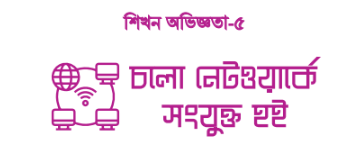 আজকের পাঠ :
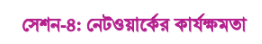 Abdullah Al Mamun
3
ভৌগলিক বিস্তৃতির উপর ভিত্তি করেনেটওয়ার্ক ৫ প্রকারঃ1.PAN-2.LAN- 3.CAN-  4.MAN- 5.WAN-
কত প্রকার ?
Abdullah Al Mamun
4
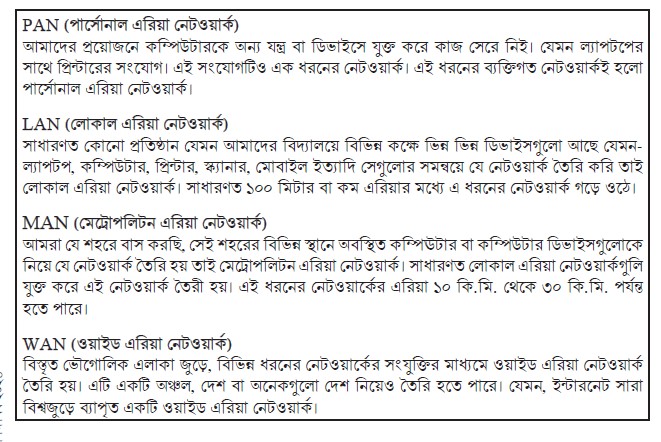 Sk. Faysal Ahmed
5
মালিকানার ভিত্তিতে NeTwork

২ প্রকারঃ

প্রাইভেট
পাবলিক
কত প্রকার ?
6
নেটওয়ার্ক ২ প্রকারঃ
প্রাইভেট-প্রাইভেট নেটওয়ার্ক হলো একটি নেটওয়ার্ক যা সর্বনিম্ন সিকিউরিটি সংরক্ষণ সরবরাহ করে এবং সাধারণত একটি প্রতিষ্ঠান বা সংস্থা অথবা একটি প্রাইভেট বা পরিবারের জন্য তৈরি করা হয়।
পাবলিক- সকলের জন্য উন্মুক্ত নেটওয়ার্ক কে বলা হয়।
Abdullah Al Mamun
7
সার্ভিস প্রদান ও নিয়ন্ত্রণের ভিত্তিতে
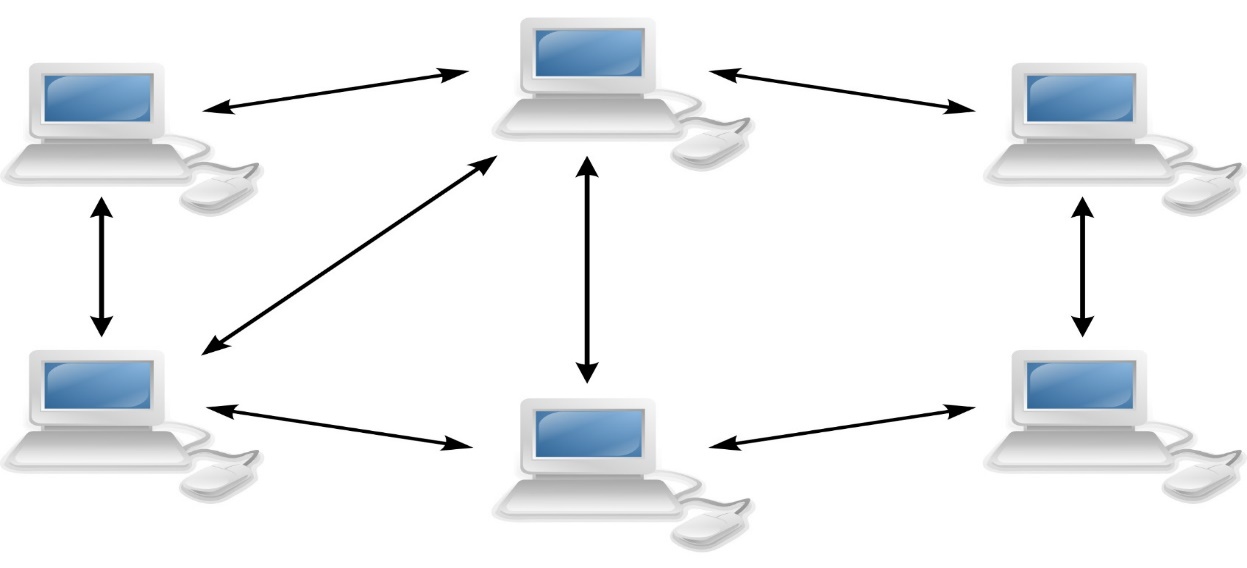 নেটওয়ার্ক ৩ প্রকারঃ
  
পিয়ার টু পিয়ার

ক্লায়েন্ট সার্ভার

হাইব্রিড
কত প্রকার ?
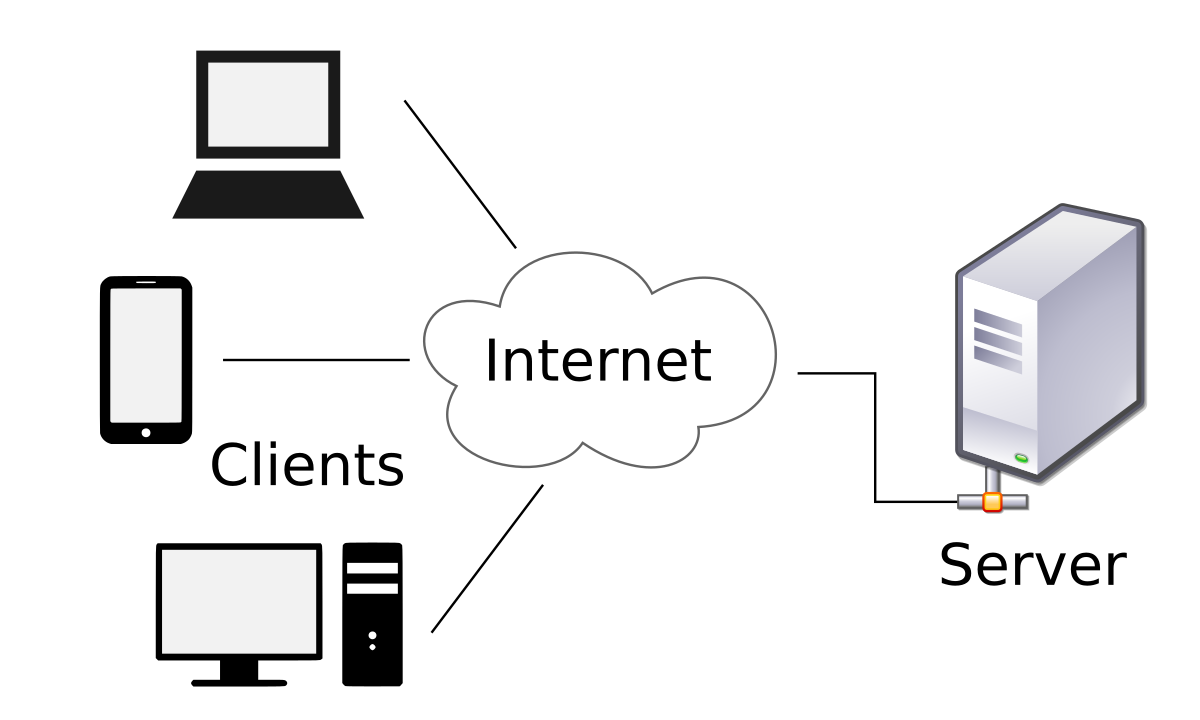 Abdullah Al Mamun
8
পিয়ার টু পিয়ার- কোন সার্ভার থাকে না –কয়েক টি কম্পিউটার এর সাথে সংযোগ স্থাপন করা। 

ক্লাইন্ট সার্ভার- একটি নিয়ন্ত্রন কারী ডিভাইস থাকে।  


হাইব্রিড- উপরের দুই ধারনের নেটওয়ার্কের মিশ্রন কে বলা হয়।
Abdullah Al Mamun
9
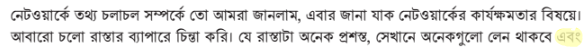 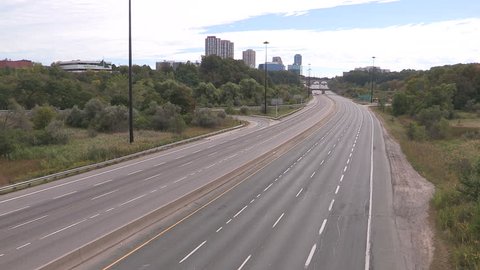 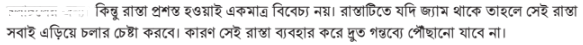 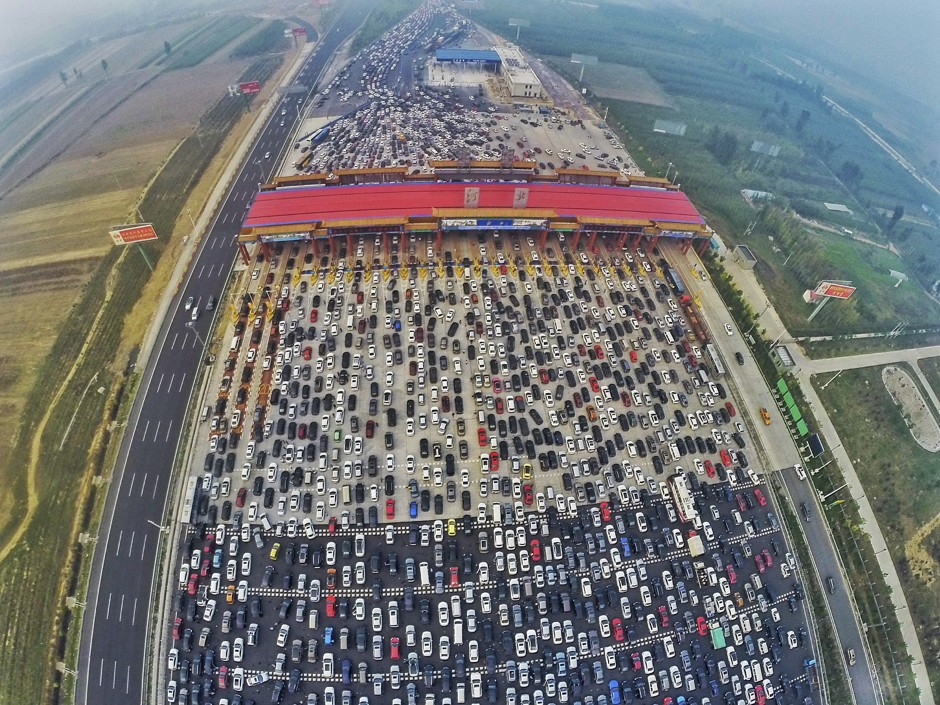 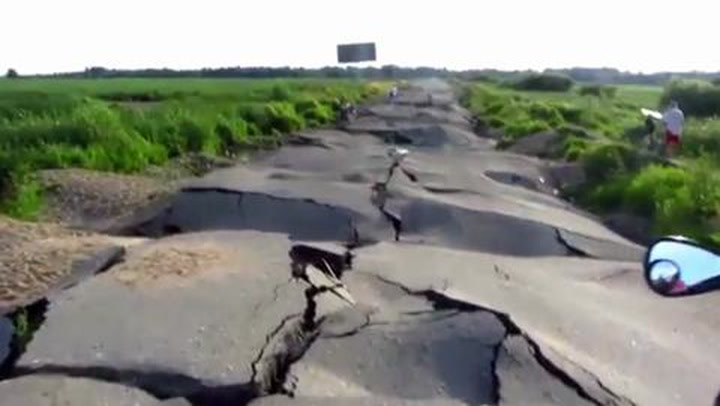 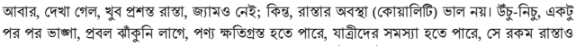 Abdullah Al Mamun
10
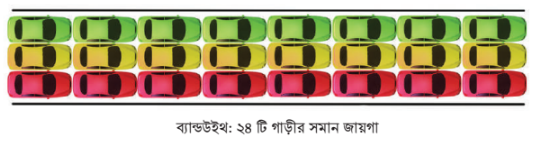 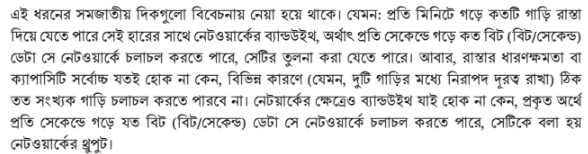 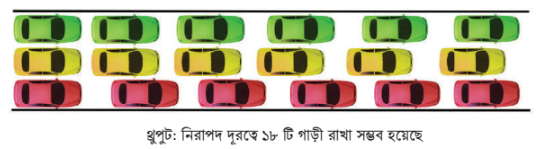 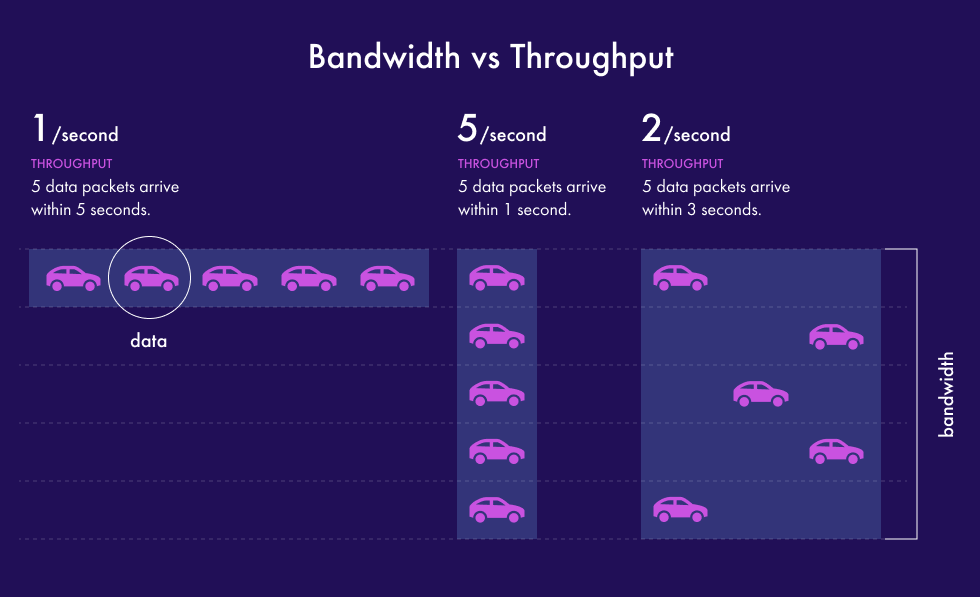 Sk. Faysal Ahmed
11
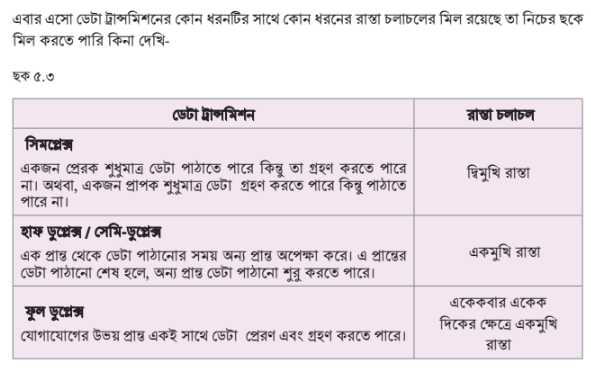 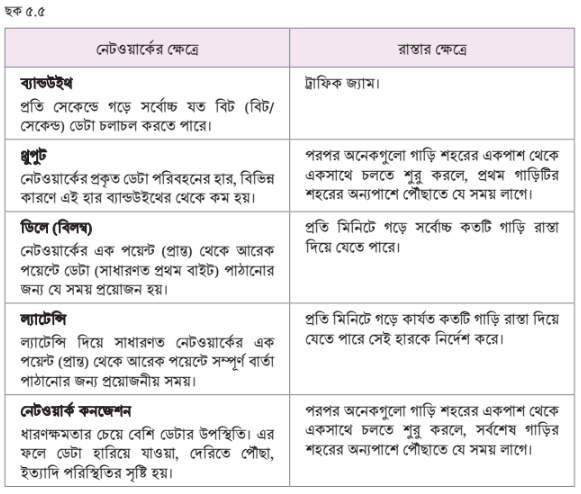 Abdullah Al Mamun
12
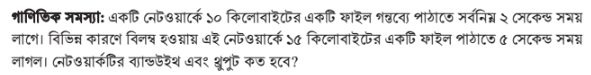 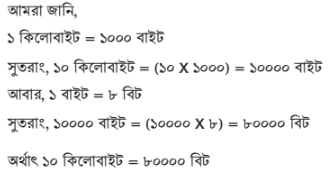 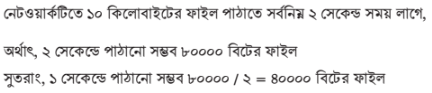 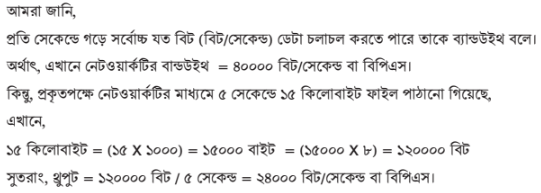 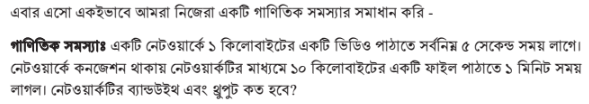 HOME WORK..
Abdullah Al Mamun
13
Unit of Bandwidth
Bit--- b( বিট প্রকাশ করার চিহ্ন) 
Byte- B
8 bit= 1 byte
1024 Byte= 1KB( বইতে ভুল আছে ১০০০ দেওয়া 
1024 KB = 1MB
Abdullah Al Mamun
14
Abdullah Al Mamun
15